ตัวอย่างปัญหาภาษีเกี่ยวกับรายจ่ายสวัสดิการและประโยชน์เพิ่ม
“สวัสดิการ” คือ สิ่งที่นายจ้างให้แก่ลูกจ้างเพื่อให้ลูกจ้างมีชีวิตและ
สภาพความเป็นอยู่ในการทำงานดีขึ้น สะดวกสบายมากขึ้น
ต้องเป็นไปตามที่กฎหมายแรงงานได้กำหนดไว้
แต่นายจ้างอาจจัดให้มีสวัสดิการนอกเหนือจาก
กฎหมายแรงงานกำหนดได้ภายใต้เงื่อนไขที่ไม่ขัดต่อกฎหมายและ
ทำให้ลูกจ้างได้รับประโยชน์เพิ่มขึ้น
ประมวลรัษฎากร มาตรา 39
“เงินได้พึงประเมิน” หมายความว่า เงินได้อันเข้าลักษณะพึงเสีย
ภาษีในหมวดนี้ เงินได้ที่กล่าวนี้ให้หมายความรวมตลอดถึงทรัพย์สิน หรือ
ประโยชน์อย่างอื่นที่ได้รับ ซึ่งอาจคิดคำนวณได้เป็นเงิน .................”
หลักการวางแผนภาษีเกี่ยวกับสวัสดิการและสิทธิประโยชน์ของผู้บริหารและพนักงาน
1.ศึกษาว่ามีสวัสดิการและสิทธิประโยชน์รายการใดบ้าง
ที่ไม่เป็นภาระทางภาษีกับลูกจ้าง?
สวัสดิการและสิทธิประโยชน์รายการใดไม่ถือเป็นเงินได้พึงประเมิน
สวัสดิการและสิทธิประโยชน์รายการใดได้รับยกเว้นภาษี
2.ศึกษาว่ามีสวัสดิการและสิทธิประโยชน์รายการใดบ้าง
ที่เป็นประโยชน์กับนายจ้าง?
นายจ้างนำมาหักค่าใช้จ่าย
นายจ้างนำมาคำนวณภาษีซื้อได้
ตัวอย่างที่ 1
รายจ่ายเกี่ยวกับค่าเบี้ยเลี้ยงเดินทาง
คำถามที่ 1
นายเอกรินทร์ พนักงานบริษัท
ได้รับค่าเบี้ยเลี้ยงจากบริษัทเป็นจำนวนเงิน 500 บาท
นายเอกรินทร์ จ่ายเป็นค่าอาหารและค่าเครื่องดื่ม
ในการปฏิบัติงานให้แก่บริษัทเป็นจำนวนเงิน 300 บาท
ดังนี้  นายเอกรินทร์ต้องเสียภาษีเงินได้จากค่าเบี้ยเลี้ยง
ที่ได้รับหรือไม่?
ค่าเบี้ยเลี้ยงเดินทาง
“เบี้ยเลี้ยง” เป็นเงินที่นายจ้างจ่ายให้แก่ลูกจ้างเพื่อเป็น
ค่าอาหารประจำวันในกรณีที่ออกทำงานนอกสถานที่ตั้งประจำ ถือเป็นเงินได้พึงประเมินแต่อาจได้รับยกเว้นภาษี
ประมวลรัษฎากร มาตรา 42(1)
คำสั่งกรมสรรพากรที่ ป.59/2538
จัดทำระเบียบสวัสดิการ
มาตรา 42 (1) ยกเว้นภาษีในกรณี

	ค่าเบี้ยเลี้ยงหรือค่าพาหนะซึ่งลูกจ้างหรือผู้รับหน้าที่หรือตำแหน่งงานหรือผู้รับทำงานให้ได้จ่ายไปโดยสุจริตตามความจำเป็นเฉพาะในการที่ต้องปฏิบัติการตามหน้าที่ของตนและได้จ่ายไปทั้งหมดในการนั้น

	(หน้าที่ของลูกจ้าง ต้องเป็นกรณีออกไปทำงานนอกสำนักงานเป็นการชั่วคราว หากปฏิบัติงานตามหน้าที่นอกสำนักงานเป็นประจำหรือเป็นการถาวรแล้วไม่ได้รับยกเว้นภาษี (หนังสือตอบข้อหารือฯ กค 08023548 ลว 21 กุมภาพันธ์2534))
1.จ่ายไปโดยสุจริตตามความจำเป็น
(ใช้จริง)
2.ปฏิบัติการตามหน้าที่ของตน(นายสั่ง)
3.จ่ายไปทั้งหมดในการนั้น(เบิกตามจริง)
www.themegallery.com
คำถามที่ 2
บริษัทจ่ายค่าเบี้ยเลี้ยงในอัตราเหมาจ่ายให้แก่กรรมการบริษัท
กรรมการต้องเสียภาษีหรือไม่?
คำสั่งกรมสรรพากร ป.59/2538
- ถ้าได้รับค่าเบี้ยเลี้ยงในอัตราไม่เกินอัตราค่าเบี้ยเลี้ยงสูงสุดที่ทางราชการกำหนดเบิกจ่ายให้ข้าราชการในลักษณะเหมาจ่าย  ให้ถือเป็นค่าเบี้ยเลี้ยง
	ที่ได้จ่ายไปโดยสุจริต เพื่อปฏิบัติการตามหน้าที่ และได้จ่ายไปทั้งหมด
	ในการนั้น โดยไม่ต้องมีหลักฐานการจ่ายเงินมาพิสูจน์ 

	- แต่ถ้าได้รับเกิน และไม่มีหลักฐานพิสูจน์ว่า จ่ายโดยสุจริตเพื่อปฏิบัติการตามหน้าที่ และได้จ่ายไปทั้งหมดในการนั้น ให้ถือว่าได้รับยกเว้นภาษีเฉพาะส่วนที่ไม่เกินอัตรา (3)  (หนังสือตอบข้อหารือฯ กค 0802/11980 ลว 22 กรกฎาคม 2539
อัตราสูงสุดของข้าราชการ (เหมาจ่าย)

ก.เบี้ยเลี้ยงในประเทศ อัตราสูงสุด ไม่เกินวันละ 240 บาท
ข.เบี้ยเลี้ยงไปต่างประเทศ อัตราสูงสุด ไม่เกินวันละ 3,100 บาท
(ระเบียบกระทรวงการคลัง (ฉบับที่ 9) พ.ศ.2544)
หลักฐานการเบิกจ่าย
1.ใบขออนุมัติเบิกเงิน (ค่าเบี้ยเลี้ยง)
	2. .แบบรายงานการเดินทางไปปฏิบัติงาน (ให้ผู้จัดการฝ่าย หรือหัวหน้า
	ฝ่ายลงนามรับทราบ เพื่อถือเป็นคำสั่งอนุมัติให้ไปปฏิบัติงาน)
	3. .รายงานการประชุม (อนุมัติให้ไปปฏิบัติงานในต่างประเทศ)
	4. .หลักฐานการจ่ายเงิน ได้แก่ ใบเสร็จรับเงิน ใบกำกับภาษี บิลเงินสดใบสำคัญการจ่ายเงิน (แนบชื่อที่อยู่ บัตรประชาชน  รับรองสำเนาถูกต้อง) หรือใบรับรองแทนใบเสร็จรับเงิน
1
2
สิทธิประโยชน์ของลูกจ้าง

*ลูกจ้างได้รับยกเว้นภาษี
*ลูกจ้างได้รับยกเว้นภาษี

เมื่อเป็นค่าเบี้ยเลี้ยงเดินทางและค่าที่พักที่นายจ้างจ่ายไปจริง
*ถือเป็นค่าใช้จ่ายของกิจการ และนำมาขอเครดิตภาษีซื้อได้
www.themegallery.com
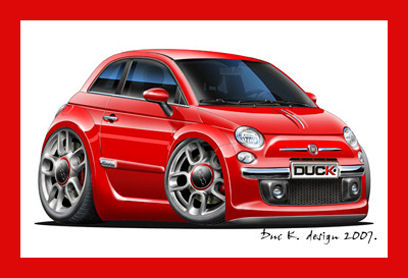 ตัวอย่างที่ 2รายจ่ายเกี่ยวกับการจ่ายค่าน้ำมันรถให้พนักงาน
คำถามที่ 1
บริษัทจ่ายค่าน้ำมันรถให้พนักงาน
พนักงานต้องเสียภาษีหรือไม่?
2.1 พนักงานใช้รถของบริษัท และบริษัทเติมน้ำมันรถให้
1) ได้ประโยชน์จากการใช้รถ และ
2) ได้ประโยชน์จากการที่บริษัทเติมน้ำมันรถให้


2.2 พนักงานใช้รถส่วนตัว และบริษัทเติมน้ำมันให้
1) ได้ประโยชน์จากการเติมน้ำมัน  ถือเป็นเงินได้พึงประเมิน
     ของพนักงาน
    กค.0802/23202 28 ธ.ค.2533
    คำพิพากษาศาลฎีกา 5330/2537
คำถามที่ 2
วางแผนภาษีการจ่ายค่าน้ำมันรถให้พนักงาน?
ที่พนักงานไม่ต้องเสียภาษี และ
บริษัทหักค่าใช้จ่ายได้
2.1 พนักงานใช้รถของบริษัท และบริษัทเติมน้ำมันรถให้
****ได้ใช้รถประจำตำแหน่งของบริษัท และบริษัทเติมน้ำมันรถให้
เป็นประโยชน์เพิ่มของพนักงาน ม.40(1),(2)
ข้อยกเว้น
ต้องมีระเบียบสวัสดิการการใช้รถประจำตำแหน่ง
(การใช้ “ยานพาหนะ”ของบริษัท)
รายละเอียดระเบียบสวัสดิการ
1) ระบุตำแหน่งพนักงาน/กรรมการ/ผู้บริหาร ที่ใช้รถประจำตำแหน่ง
2) ระบุชนิดของรถยนต์
3) *ระบุเหตุผลของการใช้รถประจำตำแหน่ง เช่น
ก.เพื่อประโยชน์ในการประกอบการของบริษัท (กค.0811/พ.02340/ 24 กพ.41)
     เนื่องจากพนักงาน / กรรมการ  /ผู้บริหารในตำแหน่งดังกล่าวมีหน้าที่ต้องไปติดต่อเจรจาและประสานงานกับลูกค้า บริษัทจึงจำเป็นต้องสร้างเครดิต และความน่าเชื่อถือให้แก่พนักงาน/กรรมการ/ผู้บริหารของบริษัท ในตำแหน่งดังกล่าว
ข. พนักงาน/กรรมการ/ผู้บริหาร ได้ใช้รถเพื่อปฏิบัติหน้าที่เท่านั้น ไม่ได้ใช้รถเป็นการส่วนตัว
4) สถานที่จอดรถ
ก.บริษัทไม่มีงบประมาณจ้างพนักงานรักษาความปลอดภัยรถประจำตำแหน่ง
ข.พนักงานต้องดูแลรักษารถเฉกเช่นวิญญูชนดูแลทรัพย์สินของตน
ค.จึงต้องจอดรถไว้ในที่ที่ปลอดภัยที่สุด(บ้าน)
สรุป

1.พนักงาน / กรรมการ / ผู้บริหารได้ใช้รถประจำตำแหน่งเพื่อประโยชน์ของบริษัท ไม่ใช่เพื่อประโยชน์ส่วนตัว  จึงไม่ถือเป็นเงินได้พึงประเมิน
(หนังสือตอบข้อหารือกรมสรรพากรที่ กค 0811(กม.04)/02)
2. เบิกค่าน้ำมันรถได้ตามที่จ่ายเพื่อประโยชน์ของบริษัทจริง  โดยมีหลักฐานการเบิกจ่าย เช่น ใบเสร็จรับเงิน,ใบกำกับภาษี  และไม่ถือเป็นเงินได้พึงประเมินของพนักงาน
เทียบเคียงกับหนังสือตอบข้อหารือกรมสรรพากรที่ (กค.0811/พ.02340/ 24 กพ.41)
กรณีพนักงานส่งสินค้า, ส่งเอกสาร, ส่งของและพนักงานขับรถ ได้ใช้รถของบริษัทในการ
ปฎิบัติงานตามหน้าที่ของตน และมีการเบิกจ่ายค่าน้ำมันรถตามที่จ่ายไปจริง
จึงไม่ถือเป็นเงินได้พึงประเมินของพนักงาน
2.2 พนักงานใช้รถส่วนตัว และบริษัทเติมน้ำมันรถให้
*****พนักงานนำรถส่วนตัวมาใช้ และบริษัทเติมน้ำมันรถให้
ค่าน้ำมันรถเป็นประโยชน์เพิ่มของพนักงาน ม.40(1),(2)
ข้อยกเว้น
ต้องนำรถมาใช้เพื่อประโยชน์ของบริษัท
และมีระเบียบสวัสดิการรองรับ
ค่าน้ำมันรถจึงไม่ถือเป็นเงินได้พึงประเมินของพนักงาน
ตัวอย่าง หนังสือกรมสรรพากรที่ กค 070624911
ลงวันที่ 18 พ.ค. 2550
กรณีพนักงานนำรถส่วนตัวมาใช้ในกิจการ และบริษัทจ่ายค่าน้ำมันรถให้
1.บริษัทจ่ายค่าน้ำมันรถยนต์ให้กับพนักงานที่เดินทางไปทำงานต่างจังหวัดให้กับบริษัทฯ ด้วยรถยนต์ของพนักงานเอง ถือเป็นรายจ่ายเกี่ยวกับการประกอบกิจการของบริษัทฯ บริษัทหักค่าใช้จ่ายได้ ไม่ต้องห้าม
2. พนักงานที่ได้รับค่าน้ำมันรถยนต์ ได้รับยกเว้นภาษี โดยต้องมีหลักฐานการใช้รถ และพิสูจน์เป็นที่เชื่อถือแก่การตรวจสอบไต่สวนของเจ้าพนักงานประเมินว่า...ได้จ่ายไปโดยสุจริต เพื่อปฏิบัติตามหน้าที่ และมีการเบิกจ่ายตามจริง
สิทธิประโยชน์ของนายจ้าง
*นายจ้างนำค่าน้ำมันรถมาหักเป็นค่าใช้จ่ายของบริษัทได้เพราะเป็นการจ่ายเพื่อการประกอบกิจการและ
*ภาษีมูลค่าเพิ่มจากค่าน้ำมันรถนำมา (คำนวณภาษีซื้อได้
ถ้าไม่ใช่รถยนต์โดยสารที่มีที่นั่งไม่เกิน 10 คน หรือรถยนต์นั่ง)
คำถามที่ 3

	บริษัทจ่ายเบี้ยประกันภัยรถยนต์ของพนักงานที่นำมาใช้ในกิจการ  บริษัทหักค่าใช้จ่ายได้หรือไม่? และถือเป็นเงินได้พนักงาน?
คำตอบ : 

	กรณีนายจ้างจ่ายค่าเบี้ยประกันภัยรถยนต์ของลูกจ้างที่
นำมาใช้ในกิจการ
	1) เป็นรายจ่ายต้องห้ามของบริษัท
	2) เป็นเงินได้พึงประเมินตามมาตรา 40(1) ของลูกจ้าง

เว้นแต่ ลูกจ้างได้นำรถยนต์มาใช้ในกิจการทั้งหมด โดยไม่มีการใช้ส่วนตัว
คำถามที่ 4

บริษัทจ่ายค่าซ่อมรถยนต์ของพนักงาน
ที่นำมาใช้ในกิจการ
บริษัทหักค่าใช้จ่ายได้หรือไม่? และ
ถือเป็นเงินได้พนักงาน?
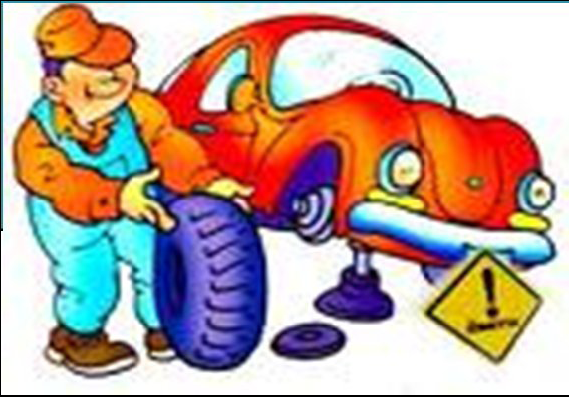 คำตอบ : 

	กรณีนายจ้างช่วยจ่ายค่าซอมรถให้กับรถยนต์ของลูกจ้างที่นำมาใช้ในกิจการ
	1) ถือเป็นค่าใช้จ่ายของบริษัทได้กึ่งหนึ่ง
	2) ถือเป็นเงินได้พึงประเมินของพนักงานกึ่งหนึ่ง
ตัวอย่างที่ 3

รายจ่ายเกี่ยวกับการจ่ายค่าพาหนะ
และค่าทางด่วนให้พนักงาน
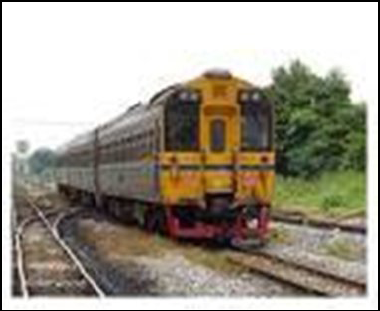 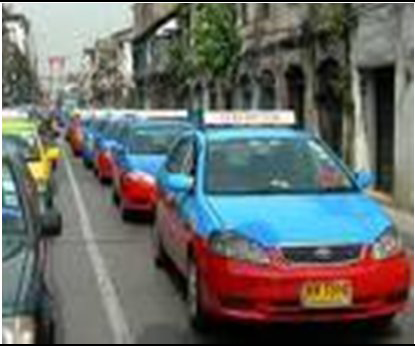 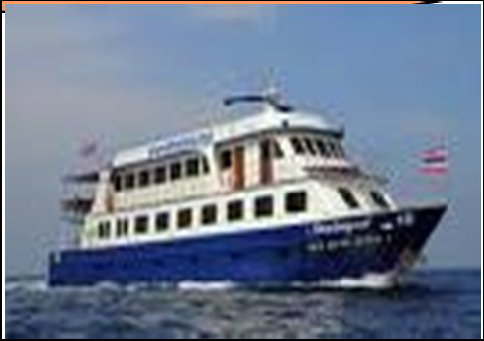 คำถามที่ 1
บริษัทจ่ายค่าพาหนะและค่าทางด่วนให้พนักงานบริษัท
ถือเป็นเงินได้พึงประเมินของพนักงานหรือไม่?
3.1 ค่าพาหนะ
3.2 ค่าทางด่วน
	ถือเป็นเงินได้พึงประเมินแต่อาจได้รับยกเว้นภาษี

ประมวลรัษฎากร มาตรา 42(1)
จัดทำระเบียบสวัสดิการ
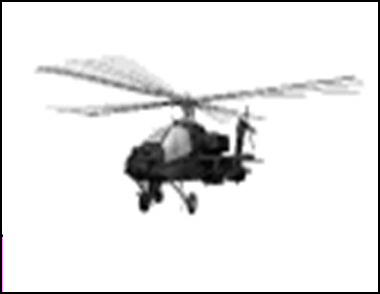 3.1 ค่าพาหนะ
- จ่ายโดยสุจริตตามความ
จำเป็น
- เพื่อปฏิบัติการตามหน้าที่
เบิกตามจริง
3.2 ค่าทางด่วน
- จ่ายโดยสุจริตตามความ
จำเป็น
- เพื่อปฏิบัติการตามหน้าที่
- เบิกตามจริง
คำถามที่ 2

ค่าพาหนะและค่าทางด่วนต้องให้นายจ้างเซ็นอนุมัติทุกครั้งที่ไปปฏิบัติงาน?
- จัดทำแบบฟอร์มการเบิกค่าพาหนะและค่าทางด่วน
- ให้ผู้จัดการฝ่ายฯ อนุมัติแทนนายจ้างได้
วางแผนภาษีค่าพาหนะและค่าทางด่วน

	ข้อ 1. จัดทำระเบียบสวัสดิการค่าพาหนะและค่าทางด่วน (ดูรายการ 10,11)
	ข้อ 2. ระบุค่าพาหนะและค่าทางด่วนที่เบิกได้ต้องจ่ายโดยสุจริตตามความจำเป็น  เพื่อการปฏิบัติการตามหน้าที่จริง
	ข้อ 3. ต้องมีคำสั่งอนุมัติจากนายจ้างให้ไป
* จัดทำแบบฟอร์มการเบิกค่าพาหนะและค่าทางด่วน
* ให้ผู้จัดการฝ่ายฯอนุมัติแทนนายจ้างได้
สิทธิประโยชน์ของนายจ้าง
*นายจ้างนำค่าพาหนะ  และค่าทางด่วนมาหักเป็น
ค่าใช้จ่ายของบริษัทได้  เพราะเป็นการจ่ายเพื่อการประกอบกิจการ
ตัวอย่างที่ 4

รายจ่ายเกี่ยวกับการจัดหา
รถรับส่งพนักงาน
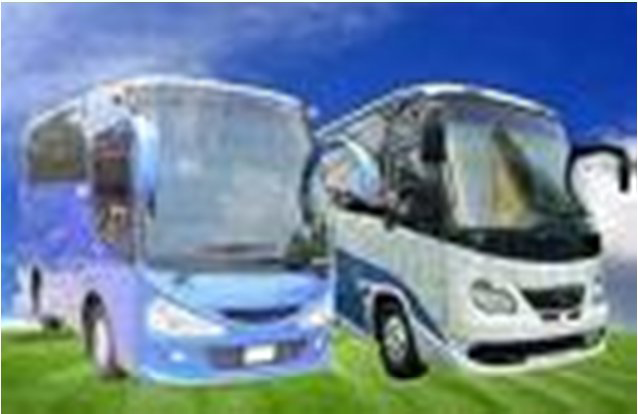 คำถาม

พนักงานได้นั่งรถรับส่ง
ต้องเสียภาษี?
บริษัทหักค่าใช้จ่าย / เครดิตภาษีซื้อ?
หนังสือตอบข้อหารือกรมสรรพากร
กค 0811(กม.02)/916 ลว. 7 ส.ค. 2544:
กรณีรถรับ-ส่งพนักงานตามเส้นทางที่กำหนดให้พนักงาน/ลูกจ้าง โดยให้บริการแก่พนักงานทุกคนนั้น  เป็นเพียงให้ความสะดวกแก่พนักงานเป็นการทั่วไปและเพื่อประโยชน์ของบริษัท จึงไม่ถือเป็นประโยชน์เพิ่มที่พนักงานได้รับ
กค 0706/705 ลว. 6 สิงหาคม 2547
บริษัทฯจ่ายค่าใช้จ่ายเพื่อจัดให้มีรถยนต์สองแถวรับ-ส่งพนักงานถือเป็นประโยชน์เพิ่มของพนักงาน เข้าลักษณะเป็นเงินได้พึงประเมินตามมาตรา 40 (1)
สรรพากร???
สิทธิประโยชน์ของนายจ้าง
*นายจ้างนำค่าน้ำมันรถมาหักเป็นค่าใช้จ่ายของบริษัทได้
เพราะเป็นการจ่ายเพื่อการประกอบกิจการและ

*ภาษีมูลค่าเพิ่มจากค่าน้ำมันรถนำมาคำนวณภาษีซื้อได้
(ถ้าไม่ใช่รถยนต์โดยสารที่มีที่นั่งไม่เกิน 10 คน หรือรถยนต์นั่ง)
ตัวอย่างที่ 5

รายจ่ายเกี่ยวกับการส่งพนักงานไปศึกษาหรือฝึกอบรม
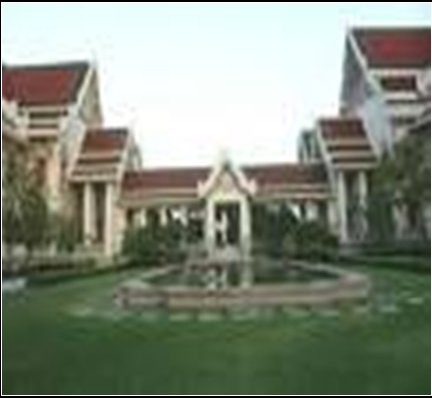 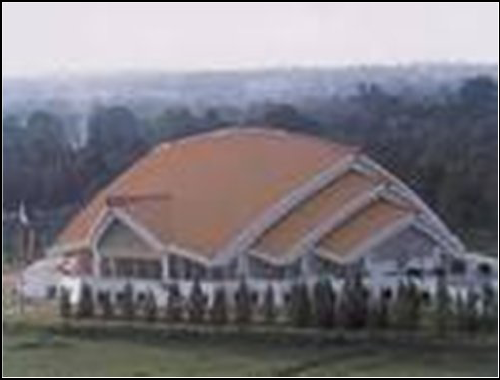 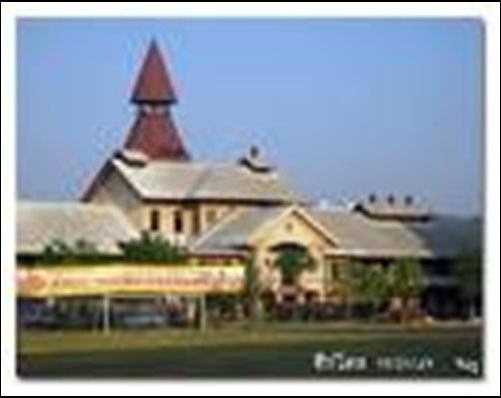 1 ฝึกอบรมเป็นการทั่วไป (PublicTraining)

1) บริษัทหรือห้างหุ้นส่วนนิติบุคคลส่งลูกจ้างเข้ารับการศึกษาหรือฝึกอบรม
2) ในสถานศึกษาหรือสถานฝึกอบรมของราชการ เอกชน (ต้องเป็นมูลนิธิ สมาคม หรือบริษัทไทย)
3) ต้องศึกษาหรือฝึกอบรมในประเทศไทย
4) ค่าใช้จ่าย ได้แก่ ค่าเล่าเรียน ค่าลงทะเบียนหรือค่าบำรุง,ค่าธรรมเนียมเข้าอบรมหรือค่าลงทะเบียน รวมถึงค่าอาหาร ค่าที่พัก ค่าเดินทาง ค่าใช้จ่ายในการดูงานในประเทศหรือต่างประเทศ
5) ต้องมีหลักฐานการใช้สิทธิ ได้แก่ รายละเอียดการฝึกอบรม ใบเสร็จรับเงิน บริษัทต้องจัดทำรายงานการให้สิทธิ
6) ต้องมีคำสั่งนายจ้างอนุมัติให้ไปศึกษาหรือฝึกอบรม  ต้องมีการกำหนดเงื่อนไขให้ลูกจ้างกลับเข้าทำงานให้นายจ้าง  ต้องเป็นการศึกษาหรือฝึกอบรมเพื่อพัฒนาคุณภาพความรู้ความสามารถ  ทักษะ ฝีมือของลูกจ้างให้สูงขึ้น
7) ต้องเป็นการศึกษาหรือฝึกอบรมเพื่อประโยชน์ของกิจการ
2. ฝึกอบรมให้แก่ลูกจ้างของบริษัท

1) ต้องเป็นหลักสูตรเพื่อพัฒนาฝีมือแรงงานของลูกจ้าง
2) ต้องได้รับการรับรองหลักสูตรจากกระทรวงแรงงาน
3) ต้องได้รับการอนุมัติค่าใช้จ่ายจากกระทรวงแรงงาน
4) ผู้เข้ารับการอบรมต้องเป็นลูกจ้างของบริษัท ดังนั้น บริษัทต้องจัดทำทะเบียนลูกจ้างตามระเบียบของกระทรวงแรงงาน
5) วัสดุ อุปกรณ์ต่าง ๆที่ใช้ในการฝึกอบรมต้องกำหนดลักษณะ ขนาดและคุณสมบัติมิให้ปะปนกับที่ใช้ประกอบกิจการตามปกติ
6) ต้องมีการกำหนดเงื่อนไขให้ลูกจ้างกลับเข้าทำงานหลังฝึกอบรมเสร็จสิ้น
(กค.0811/5664 ลว.21 พ.ย.2539)
3. ปี 2552 พระราชกฤษฎีกา 482,ประกาศอธิบดีฯ179,
ปี 2553 ประกาศอธิบดี ฉบับที่ 192(ลงวันที่16 พ.ย.53)***
(อบรมสัมมนาลูกจ้าง)

1) จัดอบรมสัมมนาเพื่อเพิ่มพูนความรู้ความสามารถของลูกจ้างของบริษัทหรือห้างหุ้นส่วนนิติบุคคล (ไม่รวมตัวแทนจำหน่าย, ผู้แทนจำหน่าย, ตัวแทน นายหน้า)
2) ต้องมีหลักฐานประกอบโครงการอบรมแสดงต่อเจ้าหน้าที่
สรรพากร
ก. ใบเสร็จรับเงินค่าห้องสัมมนา
ข. หลักสูตรและเนื้อหาในการอบรม  กำหนดการอบรม สถานที่อบรม 
ค. หลักฐานการขออนุมัติต่อผู้บริหาร
ง. หลักฐานค่าใช้จ่ายอื่น เช่น ค่าวิทยากร ค่าเอกสารประกอบการอบรม
จ. รายชื่อผู้เข้ารับการอบรม

3)  ให้สิทธิหักค่าใช้จ่ายได้เพิ่มขึ้น 100%
4) หักค่าใช้จ่ายเป็น 
ก. ค่าห้องสัมมนา รวมถึง ค่าใช้จ่ายที่ผู้ให้บริการห้องสัมมนาเรียกเก็บเป็นค่าอาหารและเครื่องดื่มจากการใช้ห้องสัมมนาตามปกติทางการค้า
ข. รายจ่ายอื่นที่เกี่ยวข้องในการอบรมสัมมนา  หมายความถึง ค่าใช้จ่ายเพื่อการจัดการ ค่าวิทยากร และค่าวัสดุอุปกรณ์ที่ใช้ประกอบการอบรมสัมมนา เช่น ค่าเอกสารประกอบการอบรม ค่าจ้างถ่ายเอกสาร
ค่าบันทึกภาพ  และเสียง  และค่าจัดทำสื่อที่เกี่ยวข้องกับหลักสูตรในการฝึกอบรม
ค. ค่าขนส่ง
(เพิ่มเติมโดยประกาศอธิบดีฉบับที่ 192 (พ.ศ.2553))
5) เป็นการอบรมสัมมนาในประเทศเท่านั้น
6) อบรมสัมมนาเริ่มในหรือหลัง 1 ม.ค.2552
7) การใช้สิทธิต้องไม่ซ้ำซ้อนกับพระราชกฤษฎีกา 437 (2 )
*ถ้าจัดโปรแกรมท่องเที่ยวสันทนาการให้พนักงาน
	“จัดให้มีการพาพนักงานไปพักผ่อนในสถานที่เที่ยวต่างๆ  ในประเทศปีละครั้ง ซึ่งจัดให้กับพนักงานทุกคนเป็นประจำทุกปี  ถือเป็นประโยชน์อย่างอื่นที่ได้รับจากการจ้างแรงงานตามมาตรา  40(1) แห่งประมวลรัษฎากร บริษัทฯมีหน้าที่ต้องหักภาษีเงินได้ไว้  ทุกคราวที่จ่ายตามหลักเกณฑ์ในมาตรา 50(1) แห่งประมวลรัษฎากร”
	หนังสือกรมสรรพากรที่ กค.0706/131 ลงวันที่ 8 พ.ย.2545)
ดังนั้นควรจัดอบรมสัมมนาพนักงานตามสถานที่ท่องเที่ยว
เพื่อใช้สิทธิหักค่าใช้จ่าย 200%
พระราชกฤษฎีกา ฉบับที่ 284 (พ.ศ.2538)
พระราชกฤษฎีกา ฉบับที่ 437 (พ.ศ.2543)
ประกาศกระทรวงการคลัง เรื่องการกำหนดสถานศึกษาหรือสถานฝึกอบรมวิชาชีพที่ลูกจ้างของบริษัทหรือห้างหุ้นส่วนนิติบุคคลเข้าศึกษาหรือฝึกอบรม (4 พ.ย.2545)
ประกาศอธิบดีกรมสรรพากรเกี่ยวกับภาษีเงินได้ (ฉบับที่ 148) (23 พ.ย.2548)มีผลบังคับใช้ 19 ต.ค.2548
คำสั่งกรมสรรพากรที่ ป. 122/5245
พระราชกฤษฎีกา ฉบับที่ 482 (พ.ศ.2552),ประกาศอธิบดีกรมสรรพากร ฉบับ179
ประกาศอธิบดีฉบับที่ 192 (พ.ศ.2553))
*บริษัทหักค่าใช้จ่ายได้ 200%
*คำนวณภาษีซื้อได้
*ไม่เป็นประโยชน์เพิ่มของพนักงาน
ตัวอย่างที่ 6
รายจ่ายเกี่ยวกับการจัดหาชุดเครื่องแบบ
ให้แก่พนักงาน
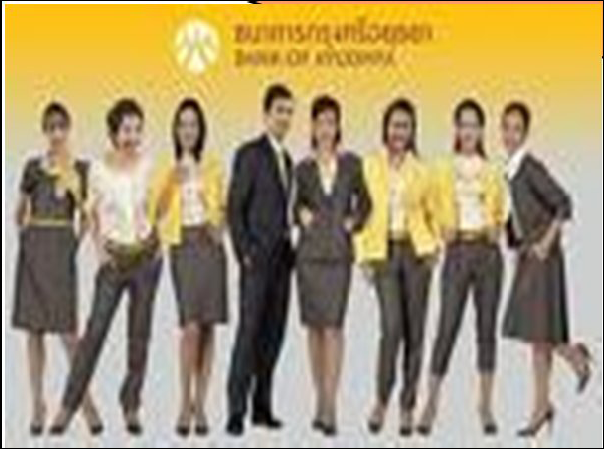 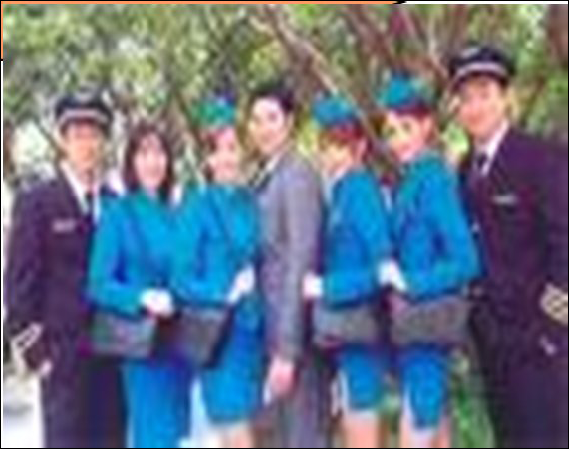 คำถาม
บริษัทตัดชุดเครื่องแบบให้พนักงาน
ถือเป็นเงินได้พึงประเมินของพนักงานหรือไม่?
คำตอบ
เป็นเงินได้พนักงาน แต่มีข้อยกเว้น...
ขึ้นอยู่กับลักษณะของเครื่องแบบ
6.1 เครื่องแบบที่พนักงานต้องแต่งอย่างเดียวกันหรือ
คล้ายกันในจำนวนคนมากพอสมควรตกเป็นกรรมสิทธิ์แก่พนักงานปีละไม่เกิน 2 ชุด เสื้อนอก 1 ตัว (ไม่รวมรองเท้าชุดชั้นใน หรือเครื่องแต่งตัวอย่างอื่น)
กฎกระทรวง ฉบับที่ 126 ข้อ 2 (34)
6.2 เครื่องแบบที่ใช้เฉพาะงานหรือห้องปฏิบัติงาน
โดยเฉพาะในปริมาณไม่เกินสมควร
ไม่ตกเป็นกรรมสิทธิ์แก่พนักงาน
ต้องเก็บรักษาไว้ที่สถานประกอบการ หรือ
ให้พนักงานนำออกไปเพียงเพื่อการซักฟอกหรือทำ
ความสะอาด
คำสั่งกรมสรรพากรที่ ป.47/2537
เมื่อปฏิบัติตามหลักเกณฑ์เงื่อนไข
*พนักงานได้รับยกเว้นภาษี
ค่าใช้จ่ายเกี่ยวกับชุดเครื่องแบบ
*บริษัทหักเป็นรายจ่ายในการคำนวณกำไรสุทธิได้
*คำนวณภาษีซื้อได้
(ถ้าพนักงานนำผ้าไปจ้างตัดเย็บ ควรออกใบเสร็จในนามบริษัท
คำถาม
ถ้าบริษัทขายเครื่องแบบให้พนักงาน?
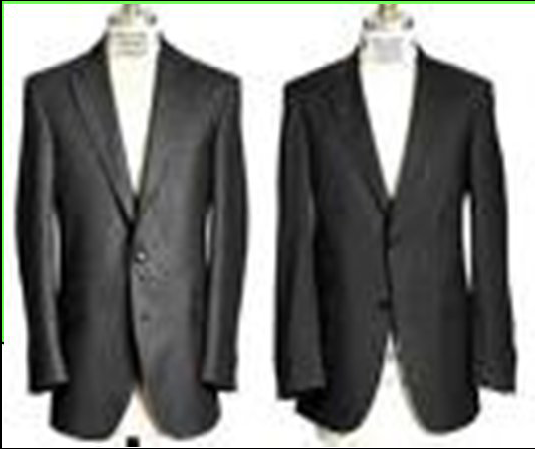 หนังสือตอบข้อหารือกรมสรรพากร กค.0706/8484
ลงวันที่ 22 สิงหาคม 2550
1.บริษัทขายชุดเครื่องแบบให้พนักงานในราคาต่ำ
กว่าทุน ส่วนลดไม่ถือเป็นเงินได้พนักงาน เพราะ
เป็นสวัสดิการที่นายจ้างจัดหาให้แก่พนักงาน
2. ขาย 1 ตัว แถม 1 ตัว เสื้อที่แถมมีมูลค่าไม่เกิน
มูลค่าของแถม ถือเป็น “การขาย” แต่ไม่ต้องนำ
มูลค่าของแถมมารวมคำนวณฐานภาษีมูลค่าเพิ่ม
ตัวอย่างที่ 7
รายจ่ายเกี่ยวกับการช่วยงานพนักงาน
(แต่งงาน คลอดบุตร และงานศพ)
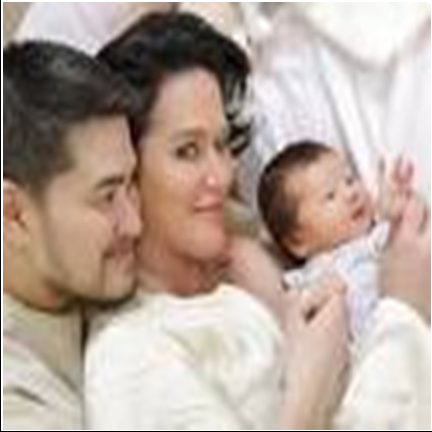 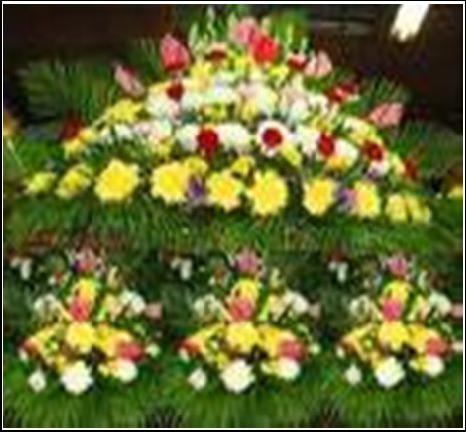 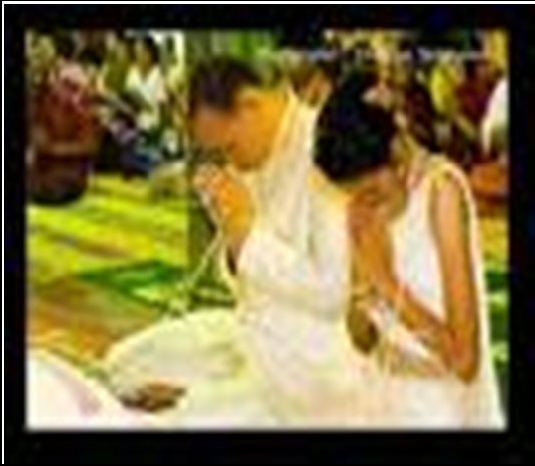 คำถาม
บริษัทใส่ซองช่วยงานแต่งงาน,คลอดบุตร
และงานศพลูกจ้าง
ถือเป็นเงินได้พึงประเมินของลูกจ้างหรือไม่? และ
บริษัทหักค่าใช้จ่ายได้หรือไม่?
ประมวลรัษฎากร มาตรา 42(10) เงินได้ต่อไปนี้ได้รับยกเว้นภาษี
“เงินได้ที่ได้รับจากการอุปการะโดยหน้าที่ธรรมจรรยา เงินได้ที่
ได้รับจากการรับมรดก หรือจากการให้โดยเสน่หาเนื่องในพิธี
หรือตามโอกาสแห่งขนบธรรมเนียมประเพณี”
ประมวลรัษฎากร มาตรา 42 (17) ,กฎกระทรวง 126 ข้อ 2 (6)(9)
เงินช่วยเหลือบุตร ได้รับยกเว้นภาษี
หนังสือกรมสรรพากรที่ กค 0802/11187 ลว. 8 ส.ค.2531
เงินช่วยเหลือในการสมรสได้รับยกเว้นตามมาตรา 42(10)
เงินช่วยเหลือในการคลอดบุตรได้รับยกเว้นตามกฎกระทรวง
126 ข้อ 2(4)
เงินช่วยเหลืองานศพได้รับยกเว้นตามมาตรา 42 (10)
ตัวอย่างที่ 8
รายจ่ายเกี่ยวกับการสมัครสมาชิกสนามกอล์ฟ
ให้ผู้บริหาร
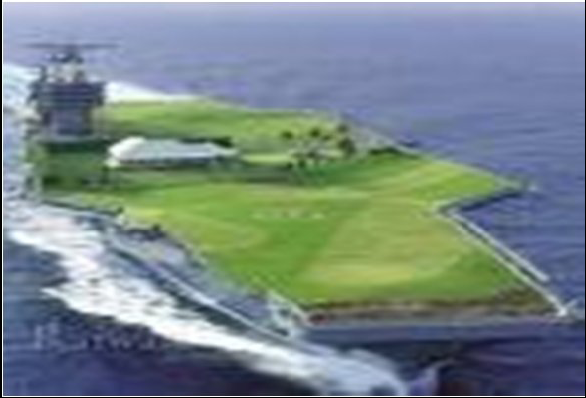 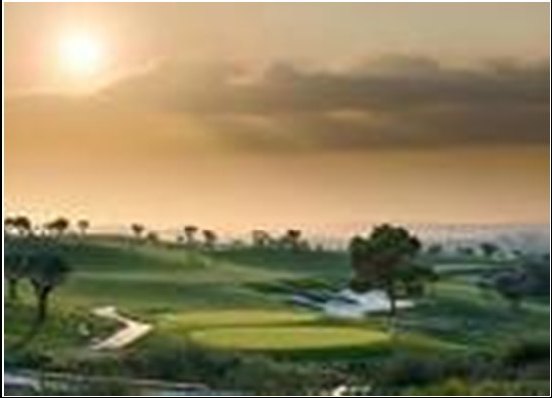 คำถามที่ 1
บริษัทสมัครสมาชิกสนามกอล์ฟให้กรรมการ
บริษัทหักค่าใช้จ่ายได้หรือไม่?
และถือเป็นเงินได้กรรมการหรือไม่?
คำถามที่ 1
บริษัทสมัครสมาชิกสนามกอล์ฟให้กรรมการ
บริษัทหักค่าใช้จ่ายได้หรือไม่?
และถือเป็นเงินได้กรรมการหรือไม่?
คำถามที่ 2
บริษัทควรวางแผนภาษีอย่างไร?
2.บริษัทจ่ายเงินค่าสมาชิกสมัครในนามบริษัท โดยปฏิบัติตามคำสั่งกรมสรรพากรที่ ป.56/2538 และกฎกระทรวง ฉบับที่ 143
(พ.ศ.2522)
ถือเป็นรายจ่ายในการคำนวณกำไรสุทธิประเภทค่ารับรองได้ /
แต่ค่ารับรองภาษีซื้อต้องห้าม
ไม่ถือเป็นเงินได้พึงประเมินของพนักงาน เพราะไม่ได้รับเป็นการเฉพาะตัว
วางแผนภาษีการใช้บริการสมาชิกฯ1) จัดทำระเบียบสวัสดิการเกี่ยวกับการใช้บริการสมาชิกสนามกอล์ฟ สโมสรกีฬา (Sport Club) หรือสโมสรเพื่อการพักผ่อนหรือสันทนาการ (MemberClub)2) ต้องเป็นการจ่ายเงินค่าสมาชิก เงินประกัน เงินมัดจำ เงินจ่ายล่วงหน้าเพื่อเป็นค่าใช้จ่าย หรือเงินอื่นที่จ่ายไปในลักษณะทำนองเดียวกัน เพื่อการได้มาซึ่งสิทธิในการเป็นสมาชิกสนามกอล์ฟ สโมสรกีฬา (Sport Club) หรือสโมสรเพื่อการพักผ่อนหรือสันทนาการ (Member Club) หรือการที่บริษัทจ่ายเงินค่าเล่นกอล์ฟ ค่าเล่นกีฬา ค่าตอบแทนเพื่อการพักผ่อนหรือสันทนาการ3) ไม่จำกัดตัวบุคคลบางคนเข้าใช้บริการและไม่มอบสิทธิเด็ดขาดในการใช้บริการให้บุคคลใดคนหนึ่งเป็นการเฉพาะ4) เข้าใช้บริการเพื่อการรับรองลูกค้าตามธรรมเนียมประเพณีทางธุรกิจทั่วไป1) จัดทำระเบียบสวัสดิการเกี่ยวกับการใช้บริการสมาชิกสนามกอล์ฟ สโมสรกีฬา (Sport Club) หรือสโมสรเพื่อการพักผ่อนหรือสันทนาการ (MemberClub)2) ต้องเป็นการจ่ายเงินค่าสมาชิก เงินประกัน เงินมัดจำ เงินจ่ายล่วงหน้าเพื่อเป็นค่าใช้จ่าย หรือเงินอื่นที่จ่ายไปในลักษณะทำนองเดียวกัน เพื่อการได้มาซึ่งสิทธิในการเป็นสมาชิกสนามกอล์ฟ สโมสรกีฬา (Sport Club) หรือสโมสรเพื่อการพักผ่อนหรือสันทนาการ (Member Club) หรือการที่บริษัทจ่ายเงินค่าเล่นกอล์ฟ ค่าเล่นกีฬา ค่าตอบแทนเพื่อการพักผ่อนหรือสันทนาการ3) ไม่จำกัดตัวบุคคลบางคนเข้าใช้บริการและไม่มอบสิทธิเด็ดขาดในการใช้บริการให้บุคคลใดคนหนึ่งเป็นการเฉพาะ4) เข้าใช้บริการเพื่อการรับรองลูกค้าตามธรรมเนียมประเพณีทางธุรกิจทั่วไป1) จัดทำระเบียบสวัสดิการเกี่ยวกับการใช้บริการสมาชิกสนามกอล์ฟ สโมสรกีฬา (Sport Club) หรือสโมสรเพื่อการพักผ่อนหรือสันทนาการ (MemberClub)2) ต้องเป็นการจ่ายเงินค่าสมาชิก เงินประกัน เงินมัดจำ เงินจ่ายล่วงหน้าเพื่อเป็นค่าใช้จ่าย หรือเงินอื่นที่จ่ายไปในลักษณะทำนองเดียวกัน เพื่อการได้มาซึ่งสิทธิในการเป็นสมาชิกสนามกอล์ฟ สโมสรกีฬา (Sport Club) หรือสโมสรเพื่อการพักผ่อนหรือสันทนาการ (Member Club) หรือการที่บริษัทจ่ายเงินค่าเล่นกอล์ฟ ค่าเล่นกีฬา ค่าตอบแทนเพื่อการพักผ่อนหรือสันทนาการ3) ไม่จำกัดตัวบุคคลบางคนเข้าใช้บริการและไม่มอบสิทธิเด็ดขาดในการใช้บริการให้บุคคลใดคนหนึ่งเป็นการเฉพาะ4) เข้าใช้บริการเพื่อการรับรองลูกค้าตามธรรมเนียมประเพณีทางธุรกิจทั่วไป1) จัดทำระเบียบสวัสดิการเกี่ยวกับการใช้บริการสมาชิกสนามกอล์ฟ สโมสรกีฬา (Sport Club) หรือสโมสรเพื่อการพักผ่อนหรือสันทนาการ (MemberClub)2) ต้องเป็นการจ่ายเงินค่าสมาชิก เงินประกัน เงินมัดจำ เงินจ่ายล่วงหน้าเพื่อเป็นค่าใช้จ่าย หรือเงินอื่นที่จ่ายไปในลักษณะทำนองเดียวกัน เพื่อการได้มาซึ่งสิทธิในการเป็นสมาชิกสนามกอล์ฟ สโมสรกีฬา (Sport Club) หรือสโมสรเพื่อการพักผ่อนหรือสันทนาการ (Member Club) หรือการที่บริษัทจ่ายเงินค่าเล่นกอล์ฟ ค่าเล่นกีฬา ค่าตอบแทนเพื่อการพักผ่อนหรือสันทนาการ3) ไม่จำกัดตัวบุคคลบางคนเข้าใช้บริการและไม่มอบสิทธิเด็ดขาดในการใช้บริการให้บุคคลใดคนหนึ่งเป็นการเฉพาะ4) เข้าใช้บริการเพื่อการรับรองลูกค้าตามธรรมเนียมประเพณีทางธุรกิจทั่วไป1) จัดทำระเบียบสวัสดิการเกี่ยวกับการใช้บริการสมาชิกสนามกอล์ฟ สโมสรกีฬา (Sport Club) หรือสโมสรเพื่อการพักผ่อนหรือสันทนาการ (MemberClub)2) ต้องเป็นการจ่ายเงินค่าสมาชิก เงินประกัน เงินมัดจำ เงินจ่ายล่วงหน้าเพื่อเป็นค่าใช้จ่าย หรือเงินอื่นที่จ่ายไปในลักษณะทำนองเดียวกัน เพื่อการได้มาซึ่งสิทธิในการเป็นสมาชิกสนามกอล์ฟ สโมสรกีฬา (Sport Club) หรือสโมสรเพื่อการพักผ่อนหรือสันทนาการ (Member Club) หรือการที่บริษัทจ่ายเงินค่าเล่นกอล์ฟ ค่าเล่นกีฬา ค่าตอบแทนเพื่อการพักผ่อนหรือสันทนาการ3) ไม่จำกัดตัวบุคคลบางคนเข้าใช้บริการและไม่มอบสิทธิเด็ดขาดในการใช้บริการให้บุคคลใดคนหนึ่งเป็นการเฉพาะ4) เข้าใช้บริการเพื่อการรับรองลูกค้าตามธรรมเนียมประเพณีทางธุรกิจทั่วไป1) จัดทำระเบียบสวัสดิการเกี่ยวกับการใช้บริการสมาชิกสนามกอล์ฟ สโมสรกีฬา (Sport Club) หรือสโมสรเพื่อการพักผ่อนหรือสันทนาการ (MemberClub)2) ต้องเป็นการจ่ายเงินค่าสมาชิก เงินประกัน เงินมัดจำ เงินจ่ายล่วงหน้าเพื่อเป็นค่าใช้จ่าย หรือเงินอื่นที่จ่ายไปในลักษณะทำนองเดียวกัน เพื่อการได้มาซึ่งสิทธิในการเป็นสมาชิกสนามกอล์ฟ สโมสรกีฬา (Sport Club) หรือสโมสรเพื่อการพักผ่อนหรือสันทนาการ (Member Club) หรือการที่บริษัทจ่ายเงินค่าเล่นกอล์ฟ ค่าเล่นกีฬา ค่าตอบแทนเพื่อการพักผ่อนหรือสันทนาการ3) ไม่จำกัดตัวบุคคลบางคนเข้าใช้บริการและไม่มอบสิทธิเด็ดขาดในการใช้บริการให้บุคคลใดคนหนึ่งเป็นการเฉพาะ4) เข้าใช้บริการเพื่อการรับรองลูกค้าตามธรรมเนียมประเพณีทางธุรกิจทั่วไป1) จัดทำระเบียบสวัสดิการเกี่ยวกับการใช้บริการสมาชิกสนามกอล์ฟ สโมสรกีฬา (Sport Club) หรือสโมสรเพื่อการพักผ่อนหรือสันทนาการ (MemberClub)2) ต้องเป็นการจ่ายเงินค่าสมาชิก เงินประกัน เงินมัดจำ เงินจ่ายล่วงหน้าเพื่อเป็นค่าใช้จ่าย หรือเงินอื่นที่จ่ายไปในลักษณะทำนองเดียวกัน เพื่อการได้มาซึ่งสิทธิในการเป็นสมาชิกสนามกอล์ฟ สโมสรกีฬา (Sport Club) หรือสโมสรเพื่อการพักผ่อนหรือสันทนาการ (Member Club) หรือการที่บริษัทจ่ายเงินค่าเล่นกอล์ฟ ค่าเล่นกีฬา ค่าตอบแทนเพื่อการพักผ่อนหรือสันทนาการ3) ไม่จำกัดตัวบุคคลบางคนเข้าใช้บริการและไม่มอบสิทธิเด็ดขาดในการใช้บริการให้บุคคลใดคนหนึ่งเป็นการเฉพาะ4) เข้าใช้บริการเพื่อการรับรองลูกค้าตามธรรมเนียมประเพณีทางธุรกิจทั่วไป1) จัดทำระเบียบสวัสดิการเกี่ยวกับการใช้บริการสมาชิกสนามกอล์ฟ สโมสรกีฬา (Sport Club) หรือสโมสรเพื่อการพักผ่อนหรือสันทนาการ (MemberClub)2) ต้องเป็นการจ่ายเงินค่าสมาชิก เงินประกัน เงินมัดจำ เงินจ่ายล่วงหน้าเพื่อเป็นค่าใช้จ่าย หรือเงินอื่นที่จ่ายไปในลักษณะทำนองเดียวกัน เพื่อการได้มาซึ่งสิทธิในการเป็นสมาชิกสนามกอล์ฟ สโมสรกีฬา (Sport Club) หรือสโมสรเพื่อการพักผ่อนหรือสันทนาการ (Member Club) หรือการที่บริษัทจ่ายเงินค่าเล่นกอล์ฟ ค่าเล่นกีฬา ค่าตอบแทนเพื่อการพักผ่อนหรือสันทนาการ3) ไม่จำกัดตัวบุคคลบางคนเข้าใช้บริการและไม่มอบสิทธิเด็ดขาดในการใช้บริการให้บุคคลใดคนหนึ่งเป็นการเฉพาะ4) เข้าใช้บริการเพื่อการรับรองลูกค้าตามธรรมเนียมประเพณีทางธุรกิจทั่วไป1) จัดทำระเบียบสวัสดิการเกี่ยวกับการใช้บริการสมาชิกสนามกอล์ฟ สโมสรกีฬา (Sport Club) หรือสโมสรเพื่อการพักผ่อนหรือสันทนาการ (MemberClub)2) ต้องเป็นการจ่ายเงินค่าสมาชิก เงินประกัน เงินมัดจำ เงินจ่ายล่วงหน้าเพื่อเป็นค่าใช้จ่าย หรือเงินอื่นที่จ่ายไปในลักษณะทำนองเดียวกัน เพื่อการได้มาซึ่งสิทธิในการเป็นสมาชิกสนามกอล์ฟ สโมสรกีฬา (Sport Club) หรือสโมสรเพื่อการพักผ่อนหรือสันทนาการ (Member Club) หรือการที่บริษัทจ่ายเงินค่าเล่นกอล์ฟ ค่าเล่นกีฬา ค่าตอบแทนเพื่อการพักผ่อนหรือสันทนาการ3) ไม่จำกัดตัวบุคคลบางคนเข้าใช้บริการและไม่มอบสิทธิเด็ดขาดในการใช้บริการให้บุคคลใดคนหนึ่งเป็นการเฉพาะ4) เข้าใช้บริการเพื่อการรับรองลูกค้าตามธรรมเนียมประเพณีทางธุรกิจทั่วไป1) จัดทำระเบียบสวัสดิการเกี่ยวกับการใช้บริการสมาชิกสนามกอล์ฟ สโมสรกีฬา (Sport Club) หรือสโมสรเพื่อการพักผ่อนหรือสันทนาการ (MemberClub)2) ต้องเป็นการจ่ายเงินค่าสมาชิก เงินประกัน เงินมัดจำ เงินจ่ายล่วงหน้าเพื่อเป็นค่าใช้จ่าย หรือเงินอื่นที่จ่ายไปในลักษณะทำนองเดียวกัน เพื่อการได้มาซึ่งสิทธิในการเป็นสมาชิกสนามกอล์ฟ สโมสรกีฬา (Sport Club) หรือสโมสรเพื่อการพักผ่อนหรือสันทนาการ (Member Club) หรือการที่บริษัทจ่ายเงินค่าเล่นกอล์ฟ ค่าเล่นกีฬา ค่าตอบแทนเพื่อการพักผ่อนหรือสันทนาการ3) ไม่จำกัดตัวบุคคลบางคนเข้าใช้บริการและไม่มอบสิทธิเด็ดขาดในการใช้บริการให้บุคคลใดคนหนึ่งเป็นการเฉพาะ4) เข้าใช้บริการเพื่อการรับรองลูกค้าตามธรรมเนียมประเพณีทางธุรกิจทั่วไป1) จัดทำระเบียบสวัสดิการเกี่ยวกับการใช้บริการสมาชิกสนามกอล์ฟ สโมสรกีฬา (Sport Club) หรือสโมสรเพื่อการพักผ่อนหรือสันทนาการ (MemberClub)2) ต้องเป็นการจ่ายเงินค่าสมาชิก เงินประกัน เงินมัดจำ เงินจ่ายล่วงหน้าเพื่อเป็นค่าใช้จ่าย หรือเงินอื่นที่จ่ายไปในลักษณะทำนองเดียวกัน เพื่อการได้มาซึ่งสิทธิในการเป็นสมาชิกสนามกอล์ฟ สโมสรกีฬา (Sport Club) หรือสโมสรเพื่อการพักผ่อนหรือสันทนาการ (Member Club) หรือการที่บริษัทจ่ายเงินค่าเล่นกอล์ฟ ค่าเล่นกีฬา ค่าตอบแทนเพื่อการพักผ่อนหรือสันทนาการ3) ไม่จำกัดตัวบุคคลบางคนเข้าใช้บริการและไม่มอบสิทธิเด็ดขาดในการใช้บริการให้บุคคลใดคนหนึ่งเป็นการเฉพาะ4) เข้าใช้บริการเพื่อการรับรองลูกค้าตามธรรมเนียมประเพณีทางธุรกิจทั่วไป1) จัดทำระเบียบสวัสดิการเกี่ยวกับการใช้บริการสมาชิกสนามกอล์ฟ สโมสรกีฬา (Sport Club) หรือสโมสรเพื่อการพักผ่อนหรือสันทนาการ (MemberClub)2) ต้องเป็นการจ่ายเงินค่าสมาชิก เงินประกัน เงินมัดจำ เงินจ่ายล่วงหน้าเพื่อเป็นค่าใช้จ่าย หรือเงินอื่นที่จ่ายไปในลักษณะทำนองเดียวกัน เพื่อการได้มาซึ่งสิทธิในการเป็นสมาชิกสนามกอล์ฟ สโมสรกีฬา (Sport Club) หรือสโมสรเพื่อการพักผ่อนหรือสันทนาการ (Member Club) หรือการที่บริษัทจ่ายเงินค่าเล่นกอล์ฟ ค่าเล่นกีฬา ค่าตอบแทนเพื่อการพักผ่อนหรือสันทนาการ3) ไม่จำกัดตัวบุคคลบางคนเข้าใช้บริการและไม่มอบสิทธิเด็ดขาดในการใช้บริการให้บุคคลใดคนหนึ่งเป็นการเฉพาะ4) เข้าใช้บริการเพื่อการรับรองลูกค้าตามธรรมเนียมประเพณีทางธุรกิจทั่วไป1) จัดทำระเบียบสวัสดิการเกี่ยวกับการใช้บริการสมาชิกสนามกอล์ฟ สโมสรกีฬา (Sport Club) หรือสโมสรเพื่อการพักผ่อนหรือสันทนาการ (MemberClub)2) ต้องเป็นการจ่ายเงินค่าสมาชิก เงินประกัน เงินมัดจำ เงินจ่ายล่วงหน้าเพื่อเป็นค่าใช้จ่าย หรือเงินอื่นที่จ่ายไปในลักษณะทำนองเดียวกัน เพื่อการได้มาซึ่งสิทธิในการเป็นสมาชิกสนามกอล์ฟ สโมสรกีฬา (Sport Club) หรือสโมสรเพื่อการพักผ่อนหรือสันทนาการ (Member Club) หรือการที่บริษัทจ่ายเงินค่าเล่นกอล์ฟ ค่าเล่นกีฬา ค่าตอบแทนเพื่อการพักผ่อนหรือสันทนาการ3) ไม่จำกัดตัวบุคคลบางคนเข้าใช้บริการและไม่มอบสิทธิเด็ดขาดในการใช้บริการให้บุคคลใดคนหนึ่งเป็นการเฉพาะ4) เข้าใช้บริการเพื่อการรับรองลูกค้าตามธรรมเนียมประเพณีทางธุรกิจทั่วไป
1) จัดทำระเบียบสวัสดิการเกี่ยวกับการใช้บริการสมาชิกสนามกอล์ฟ สโมสร
กีฬา (Sport Club) หรือสโมสรเพื่อการพักผ่อนหรือสันทนาการ (Member
Club)
2) ต้องเป็นการจ่ายเงินค่าสมาชิก เงินประกัน เงินมัดจำ เงินจ่ายล่วงหน้าเพื่อ
เป็นค่าใช้จ่าย หรือเงินอื่นที่จ่ายไปในลักษณะทำนองเดียวกัน เพื่อการได้มา
ซึ่งสิทธิในการเป็นสมาชิกสนามกอล์ฟ สโมสรกีฬา (Sport Club) หรือสโมสร
เพื่อการพักผ่อนหรือสันทนาการ (Member Club) หรือการที่บริษัทจ่ายเงินค่า
เล่นกอล์ฟ ค่าเล่นกีฬา ค่าตอบแทนเพื่อการพักผ่อนหรือสันทนาการ
3) ไม่จำกัดตัวบุคคลบางคนเข้าใช้บริการและไม่มอบสิทธิเด็ดขาดในการใช้
บริการให้บุคคลใดคนหนึ่งเป็นการเฉพาะ
4) เข้าใช้บริการเพื่อการรับรองลูกค้าตามธรรมเนียมประเพณีทางธุรกิจทั่วไป
ค่ารับรองหรือค่าบริการ
1) ต้องเป็นค่ารับรองหรือค่าบริการอันจำเป็นตามธรรมเนียมประเพณีทางธุรกิจทั่วไป
2) บุคคลที่ได้รับต้องมิใช่ลูกจ้าง เว้นแต่ ลูกจ้างดังกล่าวมีหน้าที่เข้าร่วมในการรับรองหรือการบริการนั้น
3) ค่ารับรองหรือค่าบริการ ต้อง
3.1) เป็นค่าใช้จ่ายอันเกี่ยวเนื่องโดยตรงกับการรับรองหรือการบริการที่จะอำนวยประโยชน์แก่กิจการ เช่น ค่าที่พัก ค่าอาหาร ค่าเครื่องดื่ม ค่าดูมหรสพ ค่าใช้จ่ายเกี่ยวกับการกีฬา เป็นต้น หรือ
3.2) เป็นค่าสิ่งของไม่เกินคนละ 2,000 บาทในแต่ละคราวที่มีการรับรองหรือการบริการ
4) หักเป็นค่าใช้จ่ายได้ตามจำนวนที่ต้องจ่าย แต่รวมกันต้องไม่เกินร้อยละ 0.3 ของจำนวนเงินยอดรายได้ หรือยอดขายที่ต้องนำมารวมคำนวณกำไรสุทธิก่อนหักรายจ่ายใดในรอบระยะเวลาบัญชี หรือของจำนวนเงินทุนที่ได้รับชำระแล้วถึงวันสุดท้ายของรอบระยะเวลาบัญชี แล้วแต่จำนวนใดจะมากกว่า ทั้งนี้ หักได้จำนวนสูงสุดไม่เกิน 10 ล้านบาท
5) ต้องมีกรรมการหรือผู้เป็นหุ้นส่วนหรือผู้จัดการ หรือผู้ได้รับมอบหมายจากบุคคลดังกล่าว
เป็นผู้อนุมัติหรือสั่งจ่ายค่ารับรองหรือค่าบริการนั้นด้วย และต้องมีใบรับหรือหลักฐานของผู้รับ
ตัวอย่างที่ 8
รายจ่ายเกี่ยวกับการจัดสวัสดิการอาหาร
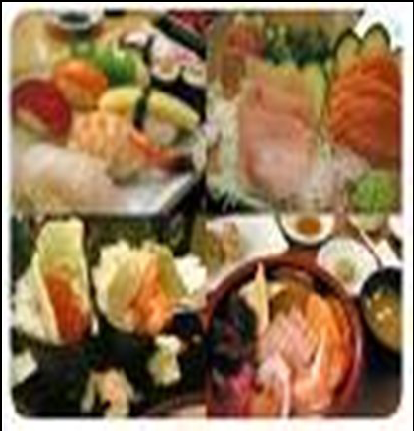 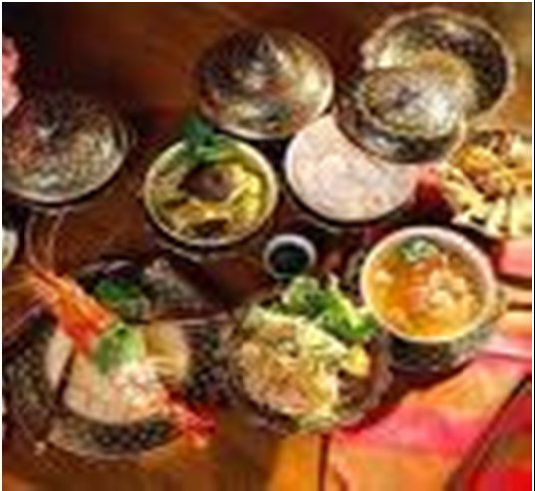 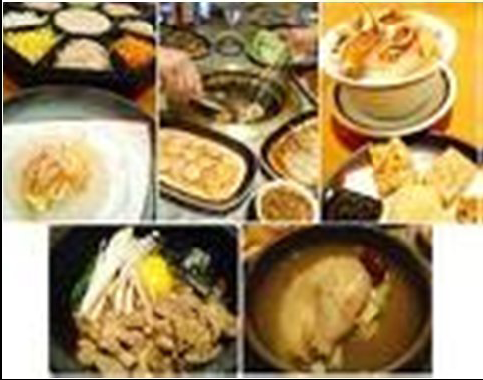 คำถาม
นายจ้างให้ลูกจ้างรับประทานอาหารฟรี
ลูกจ้างต้องเสียภาษี?
วางแผนภาษี?
1. นายจ้างให้ลูกจ้างรับประทานอาหารฟรีไม่เสียค่าตอบแทน
*ถือเป็นเงินได้พึงประเมินของลูกจ้าง ต้องถูกหัก ณ ที่จ่าย
นายจ้างหักค่าใช้จ่ายได้/ภาษีซื้อมีสิทธิขอคืน, ไม่ถือเป็นขาย
(กค.0802/พ.5760 ลว.31 มี.ค.2537(โรงแรม))
(กค.0811(กม.02)/916 ลว.7 ส.ค.2544) ฎ.123/2540
(พนักงานบนเรือขุดแร่)
2 นายจ้างจัดสวัสดิการด้านอาหารให้แก่พนักงานลูกจ้าง โดยไม่ถือเป็นเงินได้พึงประเมินของลูกจ้าง/ นายจ้างนำมาหักเป็นค่าใช้จ่ายได้ และไม่ต้องนำมารวมคำนวณมูลค่าของฐานภาษีมูลค่าเพิ่ม
วางแผนภาษีสวัสดิการอาหาร
1) จัดทำระเบียบสวัสดิการด้านอาหารแก่พนักงานลูกจ้าง
2) จัดจำหน่ายอาหารแก่พนักงานลูกจ้างในราคาถูก
2.1) ต้องจำหน่ายระหว่างเวลาปฏิบัติงานหรือเวลาทำงานเท่านั้น
เช่น จำหน่ายในช่วงเวลา 12.00-13.00 น.เป็นต้น
2.2) ต้องจำหน่ายในราคาเดียวกันแก่พนักงานทุกคนโดยเท่าเทียมกัน
2.3) จำหน่ายในราคาถูก ควรอยู่ในอัตราที่เหมาะสมไม่เกินสมควร
2.4) หากนายจ้างจดทะเบียนภาษีมูลค่าเพิ่ม ควรพิจารณาประกาศ
อธิบดีกรมสรรพากรเกี่ยวกับภาษีมูลค่าเพิ่ม(ฉบับที่ 40)
(ระหว่างเวลาปฏิบัติงาน/จัดทำระเบียบสวัสดิการ/มูลค่าอาหารไม่เกินสมควร)
ตัวอย่างที่ 9
รายจ่ายเกี่ยวกับ
การจัดหาบ้านพักสวัสดิการ
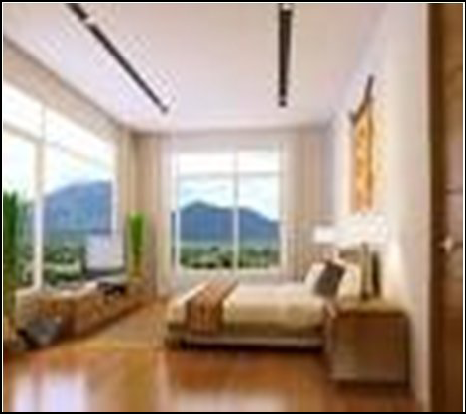 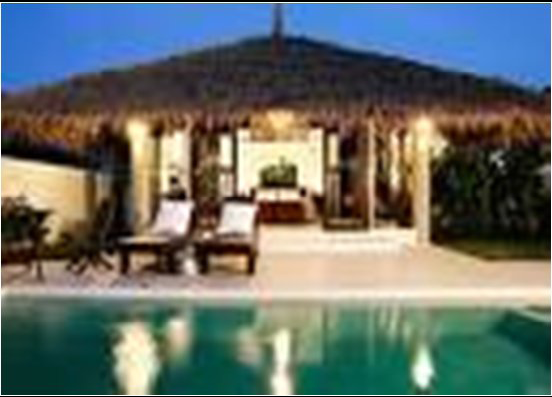 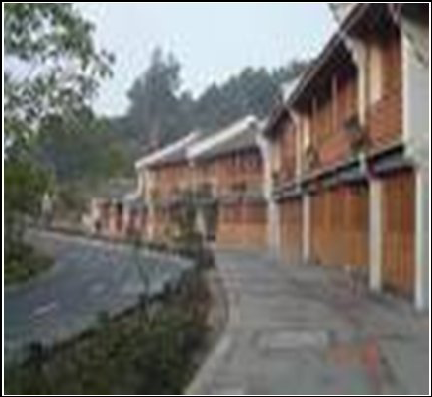 คำถาม
นายจ้างให้ลูกจ้างได้อยู่บ้านฟรี
โดยไม่ต้องเสียค่าเช่า
ถือเป็นเงินได้พึงประเมินของลูกจ้าง?อย่างไร?
นายจ้างหักค่าใช้จ่ายได้หรือไม่?
1. นายจ้างช่วยจ่ายเงินค่าเช่าบ้าน
ก. ถือเป็นรายได้ของลูกจ้าง เท่าเงินที่นายจ้างจ่าย/นายจ้าง
ต้องหักภาษี ณ ที่จ่ายตามมาตรา 40(1), 50(1)
ข. บริษัทหักเป็นค่าใช้จ่ายได้ เพราะเป็นรายจ่ายเกี่ยวเนื่อง
กับการประกอบกิจการ
2. นายจ้างเช่าบ้านให้พนักงานอยู่ (คำสั่ง ป.23/2533 ข้อ 1 (5)(6))
ก. ถือเป็นรายได้ของลูกจ้าง เท่าจำนวนเงินค่าเช่าบ้านที่
นายจ้างจ่ายให้แก่ผู้ให้เช่า ถ้าลูกจ้างอยู่หลายคน ให้เฉลี่ยค่า
เช่าบ้าน
ข. บริษัทหักเป็นค่าใช้จ่ายได้ เพราะเป็นรายจ่ายเกี่ยวเนื่อง
กับการประกอบกิจการ
3. นายจ้างมีบ้านพักสวัสดิการให้อยู่ฟรี
(คำสั่งกรมสรรพากรที่ ป.23/2533 ข้อ 1 (1)-(4))
(1) ถือเป็นเงินได้พึงประเมินของลูกจ้างในอัตราร้อยละ 20
ของเงินเดือนหรือค่าจ้างรวมทั้งเงินเพิ่มตลอดปี (ถ้ามี) โดยไม่
รวมเงินโบนัสที่จ่ายเป็นรายปี
(2) กรณีลูกจ้างหลายคน อยู่รวมบ้านหลังเดียวกันโดยไม่เสีย
ค่าเช่า ให้คำนวณประโยชน์เพิ่มตามเกณฑ์ใน (1) เป็นเงินได้แต่
ละคน
(3) กรณีมีการโต้แย้ง
ในชั้นการประเมิน หรือในชั้นอุทธรณ์
(3) กรณีมีการโต้แย้ง (ต่อ)
ก. ให้เจ้าพนักงานทำการประเมินค่าเช่าบ้าน
ข.ทำบันทึกการประเมิน
ค.รายงานและขอความเห็นชอบจากอธิบดีฯ
ง.ถือเป็นเกณฑ์คำนวณในปีต่อไปด้วย เว้นแต่สภาพบ้านเปลี่ยนแปลงไป
กรณีลูกจ้างอยู่หลายคน ให้เฉลี่ยค่าเช่าตามที่เจ้าพนักงานประเมินไว้
(ข้อ 1(4))
หมายเหตุ แม้บ้านที่นายจ้างเช่าให้พนักงานอยู่ จะได้ใช้เป็นสถานที่
ประชุม ที่จัดเลี้ยงรับรองลูกค้าเป็นครั้งคราว ก็ยังให้ถือว่าค่าเช่าบ้าน , ค่าน้ำประปา , ค่าไฟฟ้า , คนสวน,ฯลฯ ที่นายจ้างจ่ายไป ถือเป็นเงินได้พึง
ประเมินของลูกจ้าง (ข้อ 2)
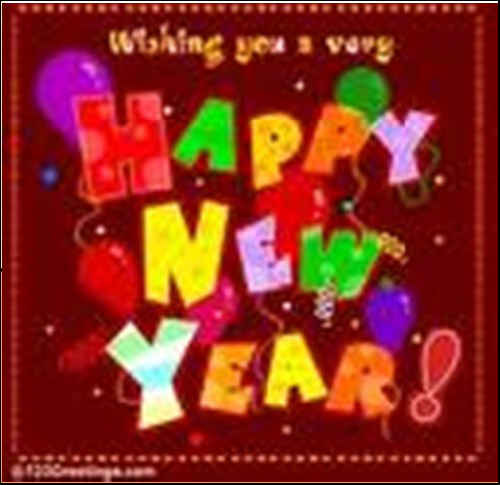 ตัวอย่างที่ 10
รายจ่ายเกี่ยวกับ
การจัดงานเทศกาลปีใหม่
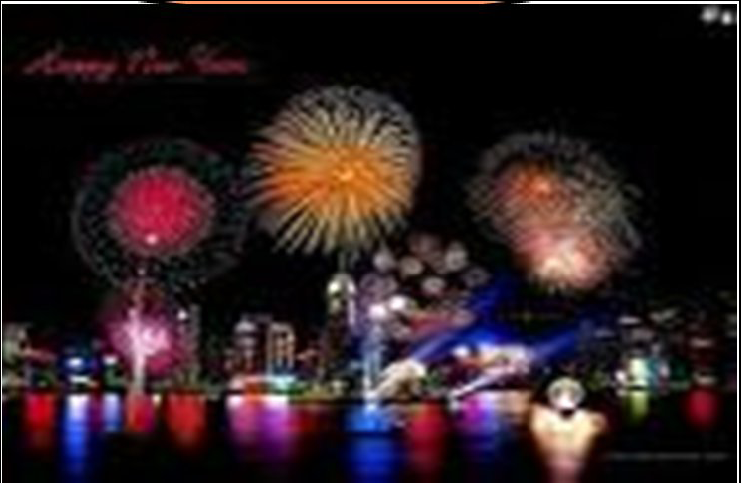 คำถามที่ 1
บริษัทจัดงานเลี้ยงปีใหม่
บริษัทหักค่าใช้จ่าย/เครดิตภาษีซื้อได้?
ถือเป็นเงินได้พึงประเมินของพนักงานหรือไม่?
*บริษัทจัดงานเลี้ยงปีใหม่ต้องมีระเบียบสวัสดิการ
1. ระบุวัตถุประสงค์ของการจัด (เพื่อเป็นขวัญกำลังใจให้
พนักงาน)
2. การอนุมัติการจัดงานขึ้นกับงบประมาณจากผลการ
ดำเนินงานของแต่ละรอบบัญชี
3. พนักงานทุกคนเข้าร่วมกิจกรรมได้
4. วิธีการจัด (รูปแบบการจัดงาน,สถานที่จัดงาน) ขึ้นกับ
คณะกรรมการจัดงาน
(กค0706/131 ลงวันที่ 8 พ.ย.2545)
และ กค.0706/3552 ลงวันที่ 2 พ.ค.2549 (จัดงานปีใหม่)
1) ก. บริษัทหักค่าใช้จ่ายได้ และ
ข. ภาษีซื้อขอเครดิตได้
(แม้เป็นการขาย แต่ประกาศอธิบดีกรมสรรพากร ฉบับที่
40 ไม่ต้องรวมคำนวณฐานภาษี)
2) พนักงานได้รับยกเว้นภาษี ตามมาตรา 42(10) ให้เนื่องใน
พิธีหรือตามโอกาสแห่งขนบธรรมเนียมประเพณี
คำถามที่ 2
บริษัทซื้อของขวัญปีใหม่ให้พนักงาน
หรือซื้อของขวัญให้พนักงานจับสลาก
บริษัทหักค่าใช้จ่าย/เครดิตภาษีซื้อได้?
ถือเป็นเงินได้พึงประเมินของพนักงานหรือไม่?
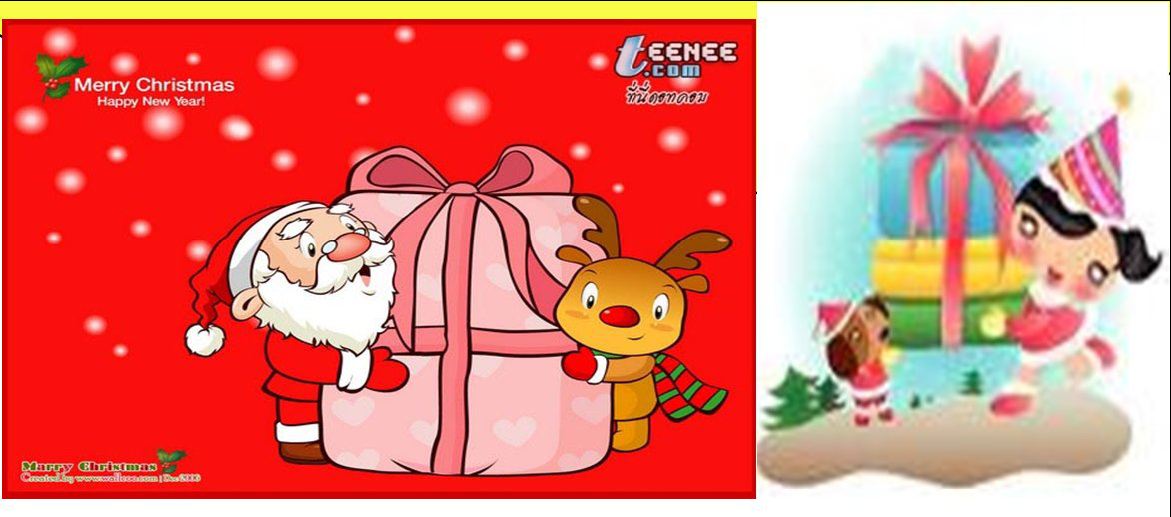 *ถ้าบริษัทซื้อของขวัญปีใหม่ให้พนักงาน หรือซื้อของให้พนักงาน
จับสลาก
1) บริษัทหักค่าใช้จ่ายได้ เพราะเป็นรายจ่ายเกี่ยวเนื่องกับการ
ประกอบกิจการของบริษัทโดยตรง แต่
2)พนักงานต้องเสียภาษี ถือเป็นเงินได้พึงประเมินของพนักงาน
(หนังสือตอบข้อหารือกรมสรรพากร กค.0706/3552 ลงวันที่ 2 พ.ค.2549 )
หมายเหตุ : บริษัทต้องนำส่งภาษีขายตามคำสั่งกรมสรรพากรที่
ป.86/2542 ข้อ 2(10)
(“ผู้ประกอบการจดทะเบียนจำหน่าย จ่าย โอนสินค้าโดยไม่มีค่าตอบแทน และไม่ได้เรียกเก็บภาษีมูลค่าเพิ่มจากผู้ซื้อสินค้าตามมาตรา 82/4 ถือเป็น
การขายตามมาตรา 77/1(8) ความรับผิดเกิดเมื่อมีการส่งมอบสินค้า
ตามมาตรา 78(1) แห่งประมวลรัษฎากร)
ตัวอย่างที่ 11
รายจ่ายเกี่ยวกับ
การซื้อของเยี่ยมพนักงาน
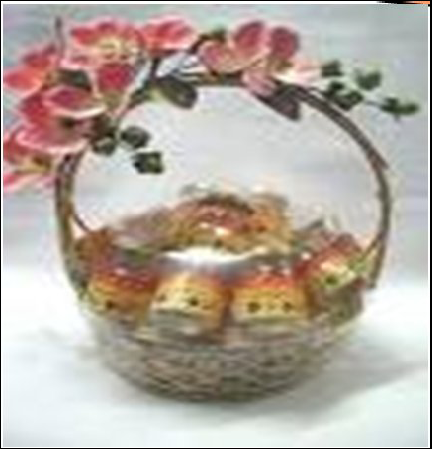 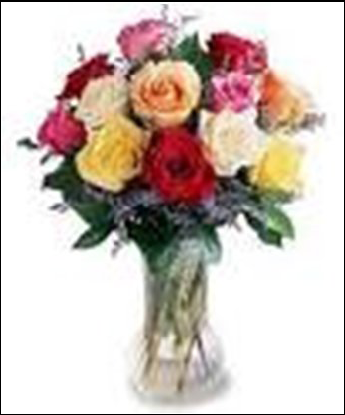 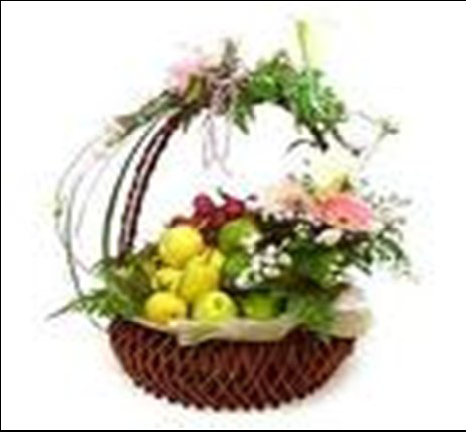 *กรณีนายจ้างมีระเบียบสวัสดิการซื้อของเยี่ยมพนักงาน
ก. ไม่ถือเป็นเงินได้ของพนักงาน เพราะได้รับยกเว้นตาม
มาตรา 42(10) ถือเป็นการให้โดยเสน่หาเนื่องในพิธีหรือตาม
โอกาสแห่งขนบธรรมเนียมประเพณี
ข. บริษัท ไม่สามารถนำมาหักเป็นค่าใช้จ่ายได้ เพราะเป็น
รายจ่ายอันมีลักษณะเป็นการส่วนตัว เป็นรายจ่ายต้องห้ามตาม
มาตรา 65 ตรี(3)
หลักเกณฑ์การพิจารณาให้สวัสดิการและ
สิทธิประโยชน์ต่าง ๆ แก่ผู้บริหารและพนักงาน
***ควรพิจารณาคัดเลือกสวัสดิการและสิทธิประโยชน์
ที่ลูกจ้างได้รับประโยชน์และไม่เป็นภาระทางภาษีแก่ลูกจ้าง
และนายจ้างนำไปหักค่าใช้จ่ายได้
***ทั้งนี้ โดยศึกษาข้อยกเว้นของกฎหมาย
 ตามประมวลรัษฎากร
◦ คำสั่งอธิบดีกรมสรรพากร
◦ รวมถึงแนวปฏิบัติตามหนังสือตอบข้อหารือของกรมสรรพากร
กลยุทธ์การวางแผนภาษีเกี่ยวกับสวัสดิการและสิทธิ
ประโยชน์ของผู้บริหารและพนักงาน
1. ศึกษากลยุทธ์การวางแผนภาษีเกี่ยวกับสวัสดิการและสิทธิประโยชน์ของผู้บริหารและพนักงาน
2. จัดทำระเบียบสวัสดิการให้สอดคล้องกับกลยุทธ์ดังกล่าวเพื่อให้ได้รับสิทธิประโยชน์ทางภาษี
3. จัดทำแผนภาษีอากรเพื่อให้เกิดประโยชน์ต่อบริษัทในการหักค่าใช้จ่าย และคำนวณภาษีมูลค่าเพิ่ม แต่ไม่เป็นภาระภาษีอากรกับพนักงาน
4. ปฏิบัติตามแผนภาษีและทำการประเมินผลอย่างต่อเนื่อง
บทสรุป
รายจ่ายเกี่ยวกับการจัดหา
สวัสดิการและประโยชน์เพิ่มให้แก่
ผู้บริหารและพนักงาน
เป็นรายจ่ายที่มีความสำคัญต่อการ
คำนวณภาษีเงินได้นิติบุคคล